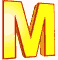 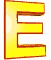 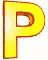 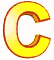 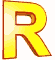 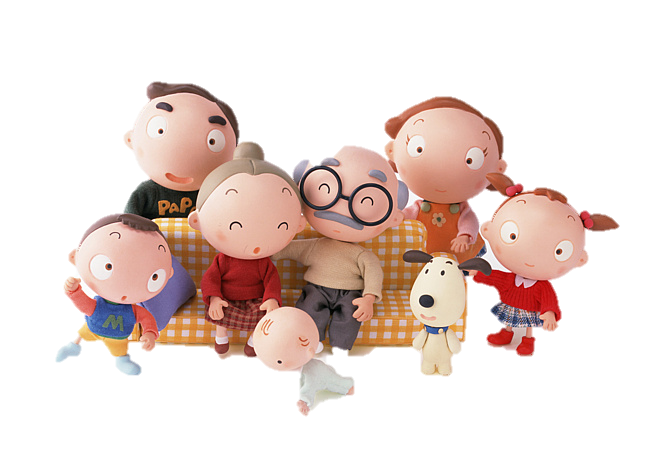 «Третий лишний»
Бережливый, рачительный, неэкономный

Семья, друзья, родственники

Общий интерес , общий бюджет, 
     общее хозяйство
ДЕНЬ РОЖДЕНИЯ
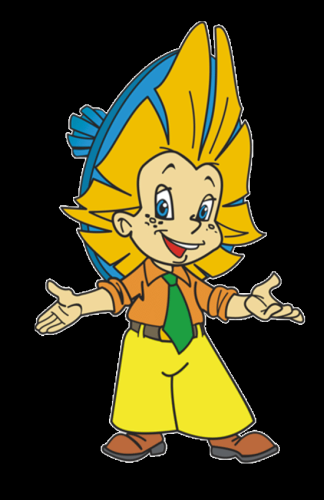 Незнайка пригласил на свой день рождения друзей – 8 человек. Составил меню для угощения. Но когда он посчитал, сколько ему нужно потратить, то очень расстроился – его сбережений не хватало на угощение. Помогите Незнайке правильно рассчитать свои затраты.
ДЕНЬ РОЖДЕНИЯ
4 торта
Пельмени
Апельсины 
Сок
Пирожные
Котлеты
Лимонад
Яблоки
Бананы
Сосиски
Мандарины
Конфеты
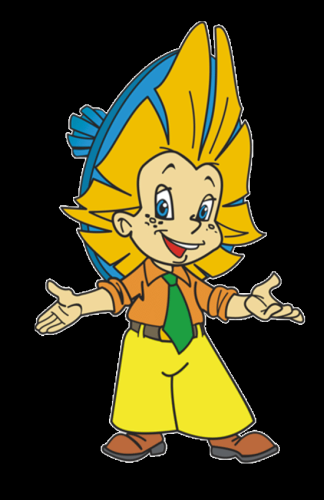 Задачи урока:
Узнаем, что значить быть «экономным»
Узнаем, что такое «ресурсы семьи» и какими они бывают
Составим советы «Как вести домашнее хозяйство»
Проверка
Какие вы знаете семейные заботы?
Проверка
Каким должен быть хозяин?
ЭКОНОМИКА – правила ведения хозяйства

РЕСУРСЫ СЕМЬИ – запасы средств, необходимых для ведения хозяйства
Финансовые ресурсы:
(деньги)
Материальные ресурсы:
(предметы быта)
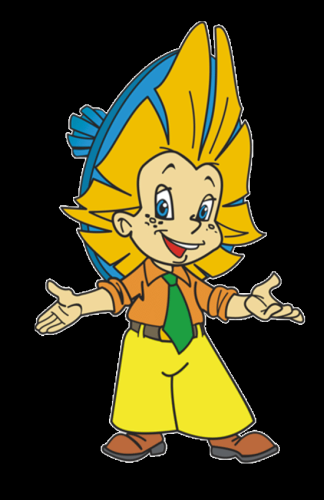 Трудовые ресурсы:
(труд членов семьи)
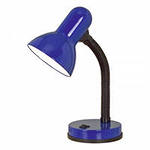 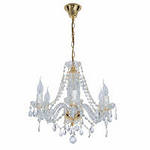 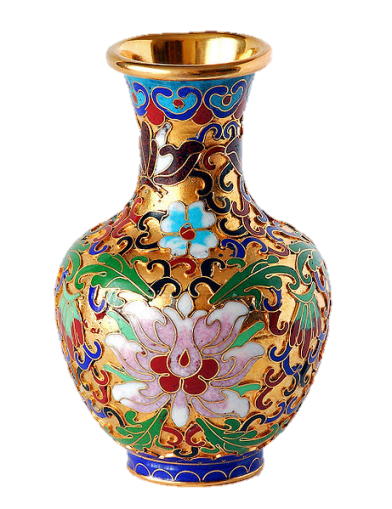 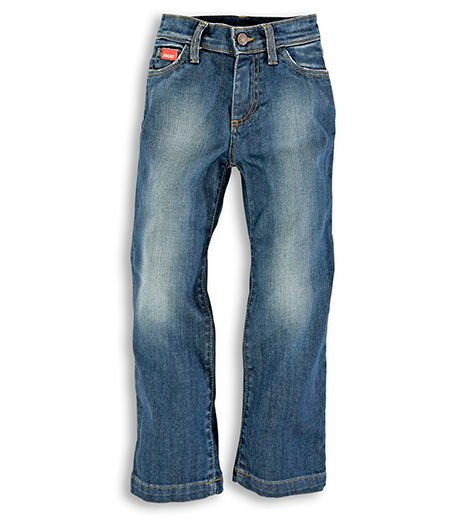 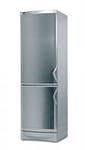 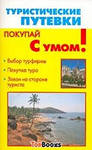 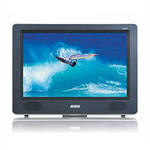 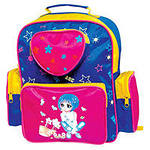 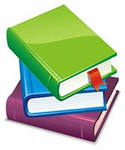 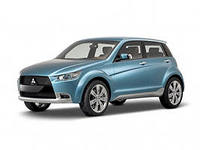 Как вести домашнее хозяйство
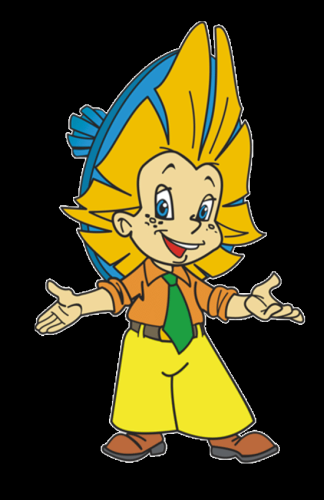 Задачи урока:
Узнаем, что значить быть «экономным»
Узнаем, что такое «ресурсы семьи» и какими они бывают
Составим советы «Как вести домашнее хозяйство»
Домашнее задание
§ 4 стр. 37-38 – пересказ,
Стр. 39 задание 9.